মরিচালী সরকারি প্রাথমিক বিদ্যালয়
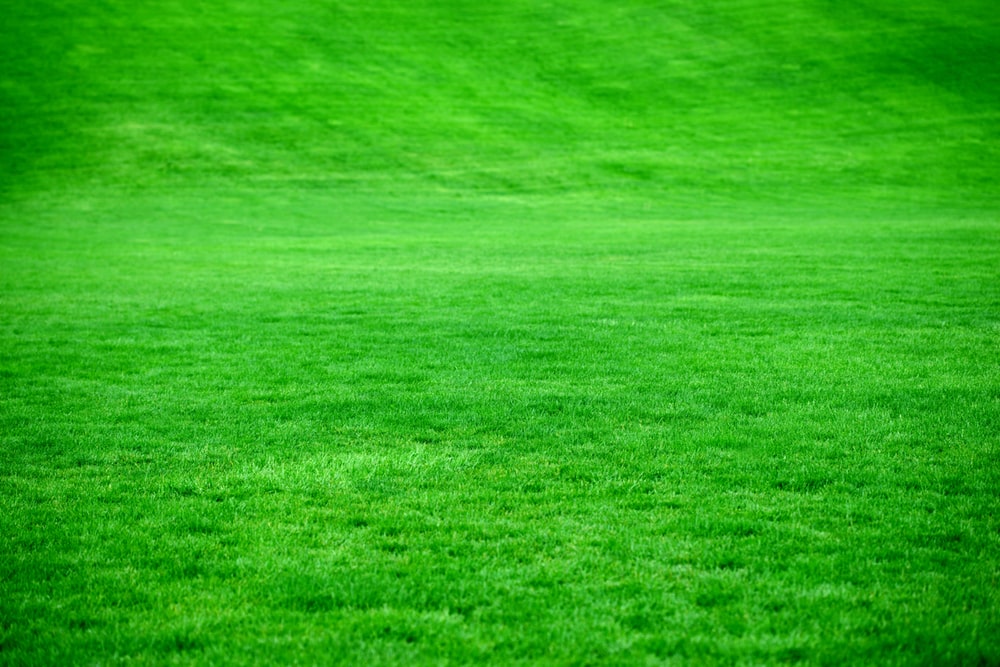 শিক্ষক বাতায়ন
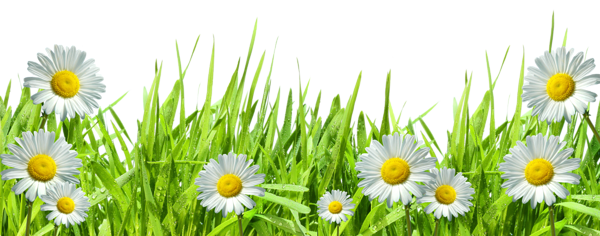 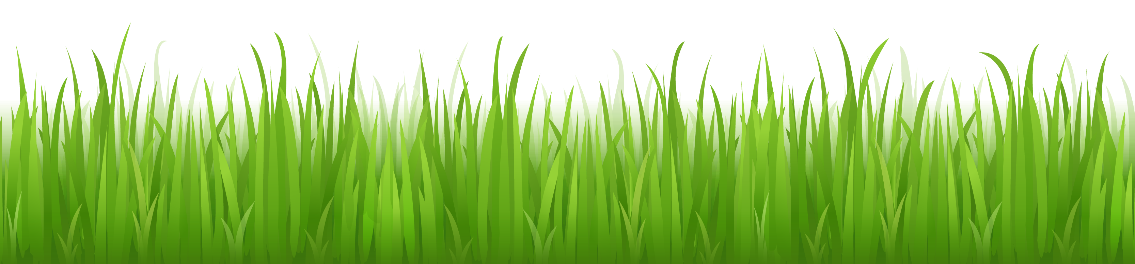 মরিচালী সরকারি প্রাথমিক বিদ্যালয়
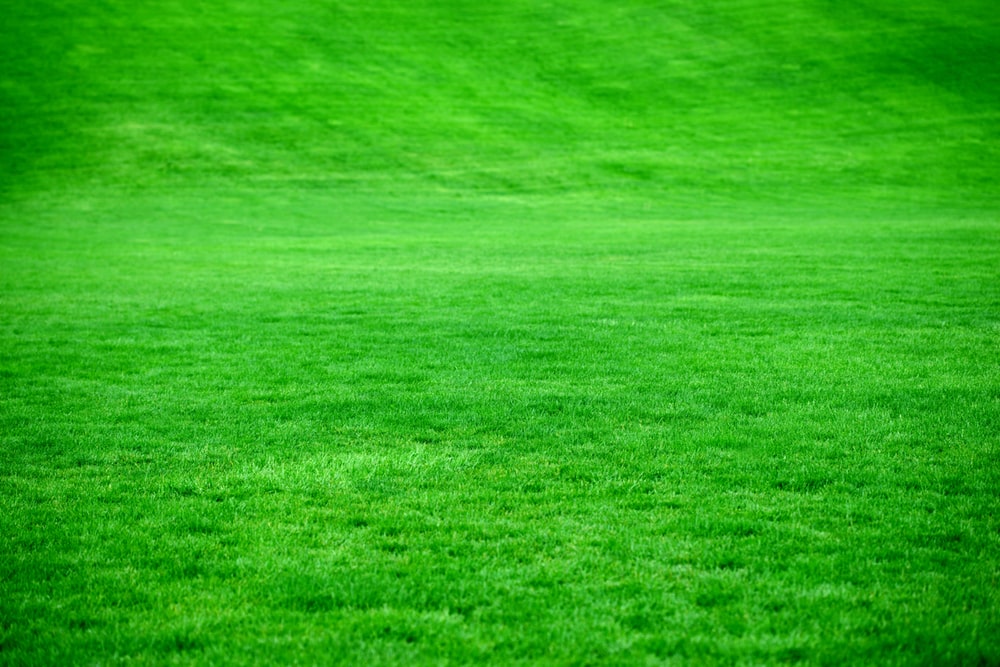 স্বাগতম
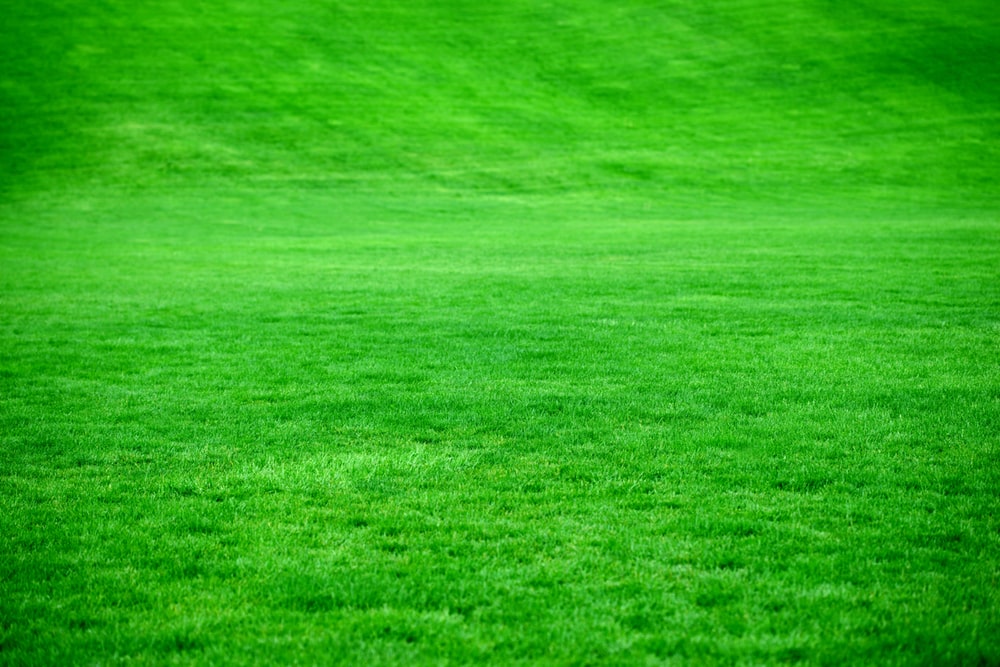 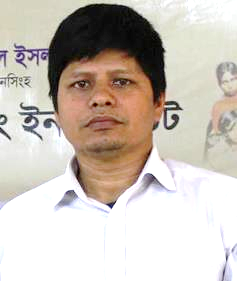 শিক্ষক পরিচিতি-
সজল কুমার সরকার
সহকারি শিক্ষক
মরিচালী সরকারি প্রাথমিক বিদ্যালয়
গৌরীপুর, ময়মনসিংহ।
মরিচালী সরকারি প্রাথমিক বিদ্যালয়
æææææ
পাঠ পরিচিতি
শ্রেণি: প্রথম, বিষয়: বাংলা
পাঠের শিরোনাম: বর্ণ শিখি (ট ঠ ড ঢ ণ)
পাঠ: ১৮ পিরিয়ড:১ “ট’ শোনা, বলা, পড়া ও লেখা পাঠ্য বই পৃষ্টাঃ২৪-২৫
সময়: ৪০ মিনিট
মরিচালী সরকারি প্রাথমিক বিদ্যালয়
শিখনফল
এই পাঠশেষে শিশুরা নিম্নলিখিত যোগ্যতাসমূহ অর্জন করবে-
শোনাঃ
       ১.১.১ বাক্য ও শব্দে ব্যবহৃত বাংলা বর্ণমালার ধ্বনি মনযোগসহকারে শুনবে ও মনে রাখবে।
       ১.২.১ কারচিহ্নহীন শব্দ মনযোগসহকারে শুনবে ও মনে রাখবে।
       ১.২.২ কারচিহ্নযুক্ত শব্দ মনযোগসহকারে শুনবে ও মনে রাখবে।
       ১.২.৩ কারচিহ্নহীন ও কারচিহ্নযুক্ত শব্দ দিয়ে তৈরি বাক্য শুনবে।
       ১.৩.১ নির্দেশনা ও অনুরোধ শুনে পালন করবে।
       ১.৩.২ প্রশ্ন শুনে বুঝতে পারবে।
পড়া
১.১.১ বাংলা বর্মালা স্পষ্ট ও শুদ্ধ উচ্চারণে পড়তে পারবে।
৩.১.১ নিজের লেখা বর্ণ চিনে পড়তে পারবে।
লেখা
১.১.১ স্পষ্ট ও সঠিক আকৃতিতে বাংলা বর্ণমালা লিখতে পারবে।
বলা
      ১.১.১ বাক্য ও শব্দে ব্যবহৃত বর্ণমালার ধ্বনি স্পষ্ট ও শুদ্ধভাবে বলতে পারবে।
       ১.২.১ কারচিহ্নহীন শব্দ স্পষ্টভাবে বলতে পারবে।
       ১.২.২ কারচিহ্নযুক্ত শব্দ স্পষ্টভাবে বলতে পারবে।
       ১.৩.১ অনুরোধ করতে পারবে।
       ১.৩.২ প্রশ্ন করতে ও উত্তর বলতে পারবে।
মরিচালী সরকারি প্রাথমিক বিদ্যালয়
 শিখণ শেখানো কার্যাবলী
নিরাপত্তাবোধ/ পরিবেশ সৃষ্টি
সালাম বিনিময় ও কুশল বিনিময়। প্রয়োজনে শ্রেণি বিন্যাস।
ত
আবেগ সৃষ্টিঃ
 প্রস্তুতি  সময় ১৫ মিনিট
 প্রস্তুতি  সময় ১৫ মিনিট
বর্ণ নিয়ে গানের সাহায্যে
গৌরীপুর, ময়মনসিংহ
মরিচালী সরকারি প্রাথমিক বিদ্যালয়
https://www.youtube.com/watch?v=BcCRP_QMIxASlide 7
 শিখণ শেখানো কার্যাবলী
নিরাপত্তাবোধ/ পরিবেশ সৃষ্টি
ত
 প্রস্তুতি  সময় ১৫ মিনিট
 প্রস্তুতি  সময় ১৫ মিনিট
গৌরীপুর, ময়মনসিংহ
মরিচালী সরকারি প্রাথমিক বিদ্যালয়
 শিখণ শেখানো কার্যাবলী
 পূর্বজ্ঞান যাচাই
মনে আছে কিনা তা দেখি
ছবিতে কী দেখতে পাচ্ছ?
ছবিতে কী দেখতে পাচ্ছ?
মেয়েটি কি করছে?
ছেলেটি কি করছে?
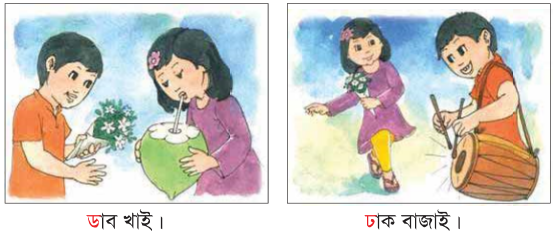 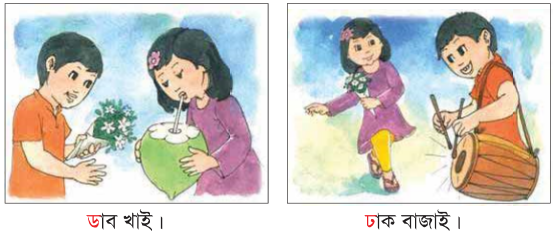 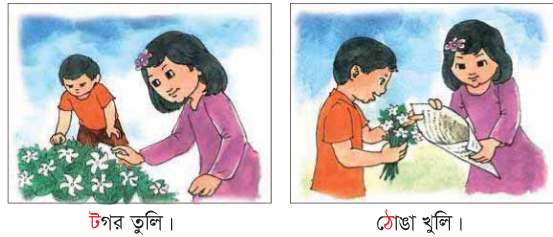 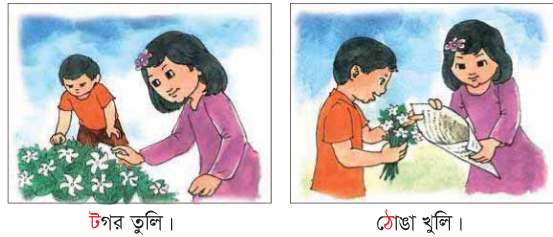 ত
কি ফুল তুলছে?
কি খুলতেছে?
 প্রস্ততি    সময় ১৫ মিনিট
 প্রস্তুতি  সময় ১৫ মিনিট
ঠোঙা খুলি
টগর তুলি
ডাব খাই।
ঠোঙা
টগর
ডাব
একটি ছেলে ফুল নিয়ে দাড়িয়ে আছে এবং একটি মেয়ে ঠোঙা খুলতেছে।
একটি ছেলে ও একটি মেয়ে টগর ফুল তুলছে।
[Speaker Notes: পূর্বজ্ঞান যাচাই । প্রশ্নের মাধ্যমে।]
মরিচালী সরকারি প্রাথমিক বিদ্যালয়
 শিখণ শেখানো কার্যাবলী
 পূর্বজ্ঞান যাচাই
মনে আছে কিনা তা দেখি
ছেলেটি কী বাজাচ্ছে?
ছবিতে তোমরা কী দেখতে পাচ্ছ?
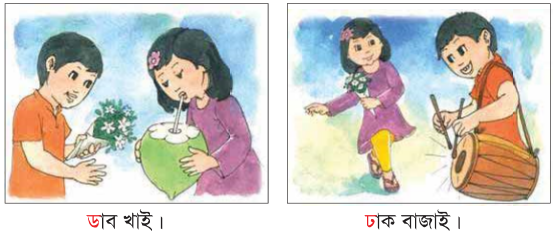 ত
আমরা  কী দিয়ে হাঁটি?
 প্রস্ততি    সময় ১৫ মিনিট
 প্রস্তুতি  সময় ১৫ মিনিট
পা
ঢাক
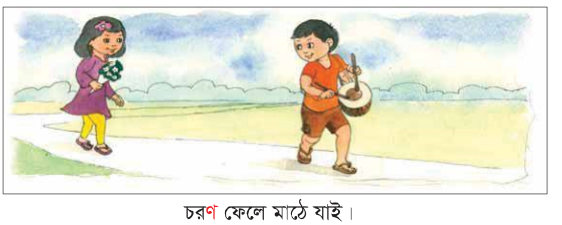 ঢাক বাজাই।
চরণ
চরণ ফেলে মাঠে যাই।
ঢাক কী করি?
পা- কে আমরা আর কি বলতে পারি?
একটি ছেলে ও একটি মেয়ে হেঁটে মাঠে যাচ্ছে।
[Speaker Notes: পূর্বজ্ঞান যাচাই । প্রশ্নের মাধ্যমে।]
মরিচালী সরকারি প্রাথমিক বিদ্যালয়
 শিখণ শেখানো কার্যাবলী
ট
চলো আমরা কয়েটি ছবি দেখি
তাহলে প্রত্যেকটি শব্দের প্রথম বর্ণ কোনটি?
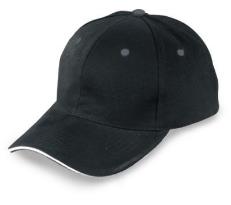 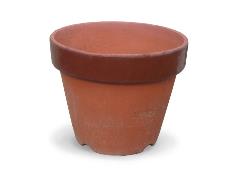 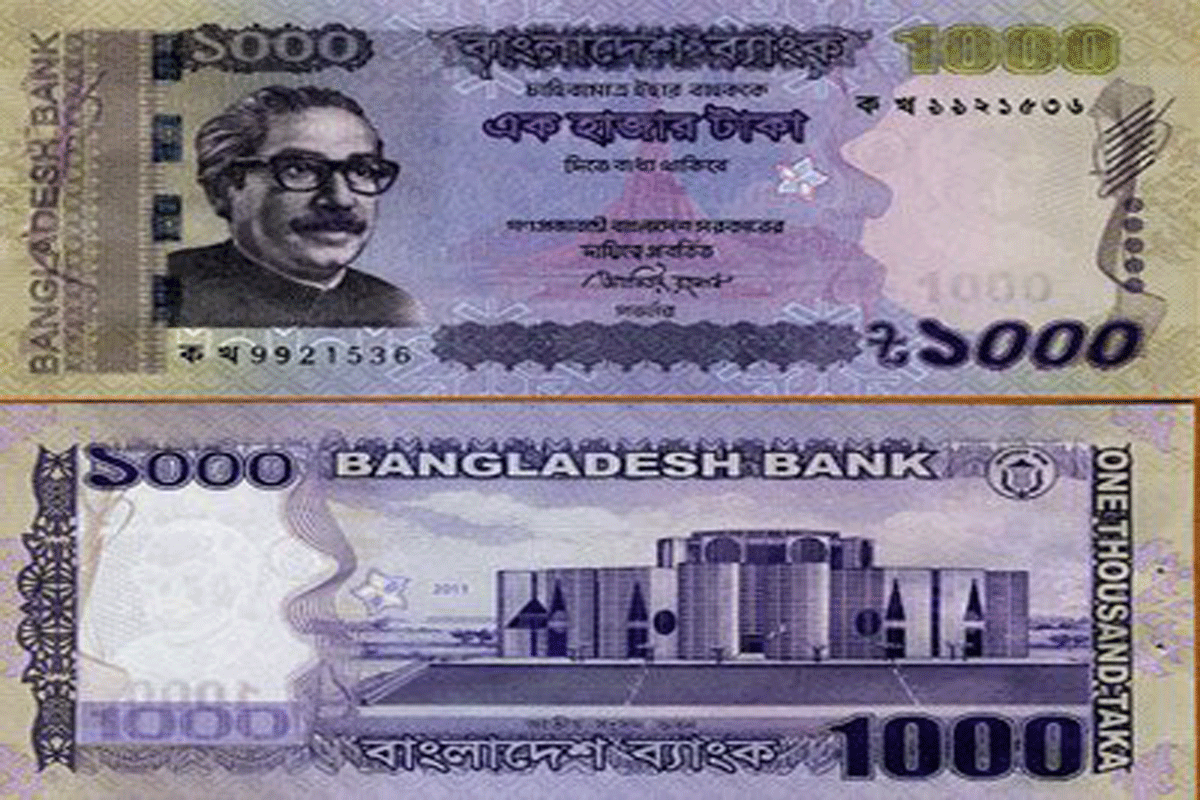 ত
 প্রস্তুতি  সময় ১৫ মিনিট
 প্রস্তুতি  সময় ১৫ মিনিট
টাকা
এটা কিসের ছবি?
টব
এটা কিসের ছবি?
টুপি
এটা কিসের ছবি?
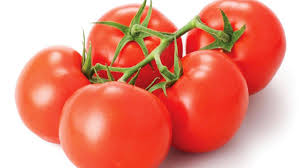 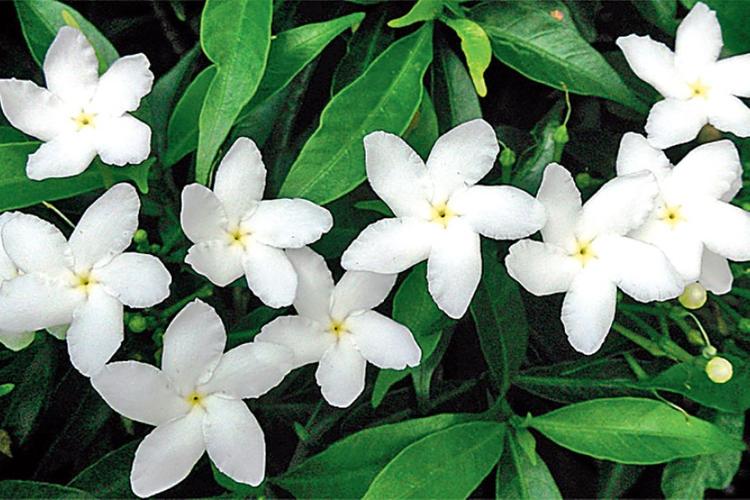 টগর
টমেটো
এগুলো কিসের ছবি?
এই ফুলগুলোর নাম কী?
[Speaker Notes: শিক্ষার্থীদের নিকট জানতে চাওয়া হবে তারা কি কিছু নতুন ছবি দেখতে চায় কি না?]
মরিচালী সরকারি প্রাথমিক বিদ্যালয়
 শিখণ শেখানো কার্যাবলী
পাঠ ঘোষণা
ত
 প্রস্তুতি  সময় ১৫ মিনিট
 প্রস্তুতি  সময় ১৫ মিনিট
বর্ণ শিখি- ট
গৌরীপুর, ময়মনসিংহ
মরিচালী সরকারি প্রাথমিক বিদ্যালয়
 শিখণ শেখানো কার্যাবলী
প্রিয় শিক্ষার্থীরা তাহলে এবার তোমাদের পাঠ্য বইয়ের ২৪ পৃষ্টা খোল।
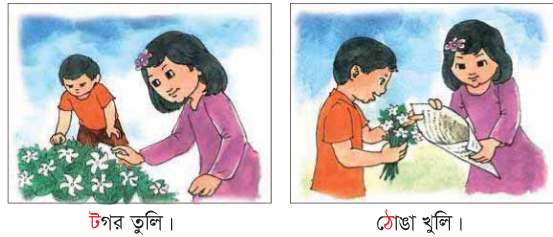 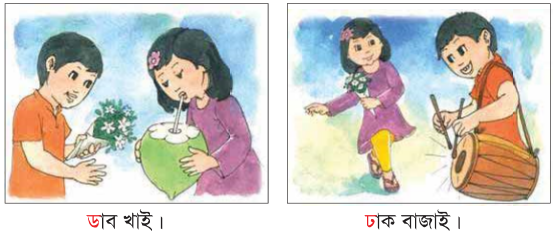 ত
 উপস্থাপন  সময় ২০ মিনিট
 উপস্থাপন  সময় ২০ মিনিট
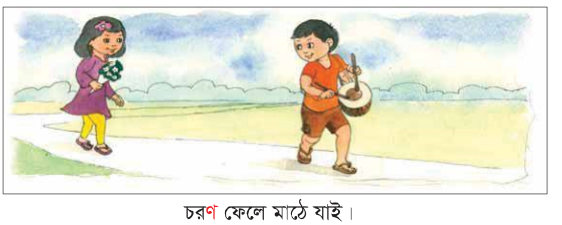 গৌরীপুর, ময়মনসিংহ
মরিচালী সরকারি প্রাথমিক বিদ্যালয়
 শিখণ শেখানো কার্যাবলী
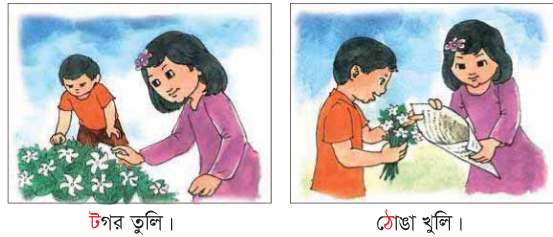 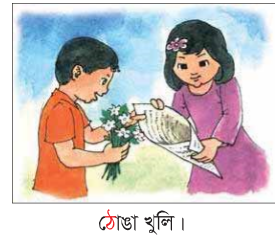 ছেলেটির হাতে কী?
ত
টগর
ঠোঙা খুলি
টগর
টগর তুলি
 উপস্থাপন  সময় ২০ মিনিট
 উপস্থাপন  সময় ২০ মিনিট
ফুল তুলছে।
মেয়েটির হাতে কী?
ঠোঙা
ছেলেটি ও মেয়েটি কী করছে?
ছেলেটি ও মেয়েটি কী করছে?
ফুল রাখতে ঠোঙা খুলছে।
ছবির ফুলগুলোর কী নাম তা বলতে পারবে?
গৌরীপুর, ময়মনসিংহ
[Speaker Notes: একাকী বা পাশের জনের সাথে আলোচনা  করে প্রদর্শিত ছবিগুলো সম্পর্কে বলতে বলব। এতে শিশুদের ধারণা গঠন বা পুণঃগঠন হবে। বলার দক্ষতা বৃদ্ধি পাবে।]
মেয়েটি কি খাচ্ছে?
ছেলেটি কি বাজাচ্ছে?
মরিচালী সরকারি প্রাথমিক বিদ্যালয়
ডাব
 শিখণ শেখানো কার্যাবলী
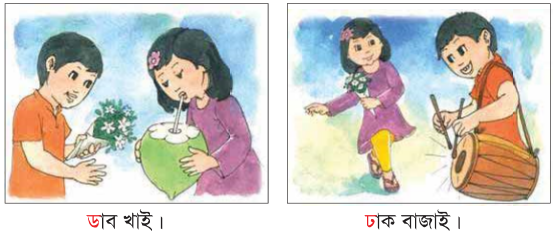 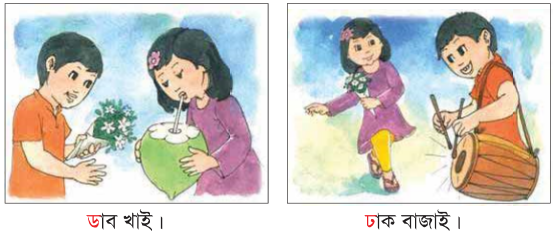 ঢাক
ত
 উপস্থাপন  সময় ২০ মিনিট
 উপস্থাপন  সময় ২০ মিনিট
ঢাক বাজাই।
ডাব খাই।
গৌরীপুর, ময়মনসিংহ
[Speaker Notes: একাকী বা পাশের জনের সাথে আলোচনা  করে প্রদর্শিত ছবিগুলো সম্পর্কে বলতে বলব। এতে শিশুদের ধারণা গঠন বা পুণঃগঠন হবে। বলার দক্ষতা বৃদ্ধি পাবে।]
মরিচালী সরকারি প্রাথমিক বিদ্যালয়
 শিখণ শেখানো কার্যাবলী
ছবিতে কী দেখতে পাচ্ছ তা বল?।
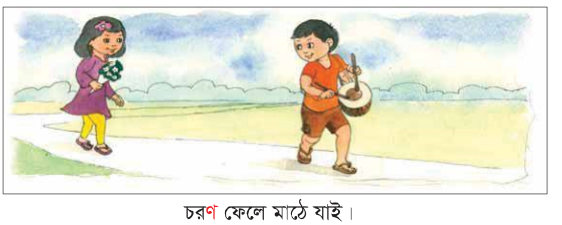 ত
 উপস্থাপন  সময় ২০ মিনিট
 উপস্থাপন  সময় ২০ মিনিট
চরণ ফেলে মাঠে যাই।।
অমি আর আলো বাগান থেকে ফুল তুলে ঢাক বাজিয়ে চরণ ফেলে মাঠে যাচ্ছে।।
গৌরীপুর, ময়মনসিংহ
[Speaker Notes: একাকী বা পাশের জনের সাথে আলোচনা  করে প্রদর্শিত ছবিগুলো সম্পর্কে বলতে বলব। এতে শিশুদের ধারণা গঠন বা পুণঃগঠন হবে। বলার দক্ষতা বৃদ্ধি পাবে।]
মরিচালী সরকারি প্রাথমিক বিদ্যালয়
 শিখণ শেখানো কার্যাবলী
শিক্ষকের পাঠ
ঠোঙা খুলি
টগর তুলি
ত
 উপস্থাপন  সময় ২০ মিনিট
 উপস্থাপন  সময় ২০ মিনিট
ঢাক বাজাই
ডাব খাই
চরণ ফেলে মাঠে যাই
গৌরীপুর, ময়মনসিংহ
[Speaker Notes: শিক্ষক হাত তালি দিয়ে ছন্দে ছন্দে দুবার পড়ে শোনাবে। শিক্ষার্থীরা ছবির সাথে মেলাবে।]
মরিচালী সরকারি প্রাথমিক বিদ্যালয়
 শিখণ শেখানো কার্যাবলী
শিক্ষক ও শিক্ষার্থীর সম্মিলিত পাঠ
ত
টগর তুলি
ঠোঙা খুলি
 উপস্থাপন  সময় ২০ মিনিট
 উপস্থাপন  সময় ২০ মিনিট
ডাব খাই
ঢাক বাজাই
চরণ ফেলে মাঠে যাই
গৌরীপুর, ময়মনসিংহ
[Speaker Notes: আমি প্রথমে তালে তালে বলব তারপর শিক্ষার্থীরা আমার সাথে সাথে তালে তালে বলবে। দুই থেকে তিন বার।]
মরিচালী সরকারি প্রাথমিক বিদ্যালয়
ট
 শিখণ শেখানো কার্যাবলী
শিক্ষকের টেনে টেনে পাঠ
ত
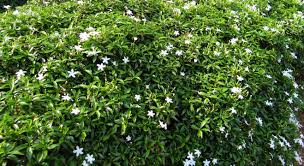  উপস্থাপন  সময় ২০ মিনিট
 উপস্থাপন  সময় ২০ মিনিট
টগর = ট-গ-র
[Speaker Notes: শব্দগুলো টেনে টেনে উচ্চারণ করব্। শিক্ষার্থীরা পাঠ্য বইয়ের সাথে মেলাবে।]
মরিচালী সরকারি প্রাথমিক বিদ্যালয়
 শিখণ শেখানো কার্যাবলী
ট
তোমরা কি ট দিয়ে আরও নতুন কোন শব্দ বলতে পারবে?
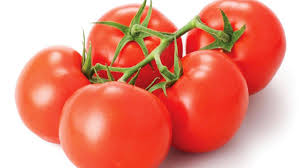 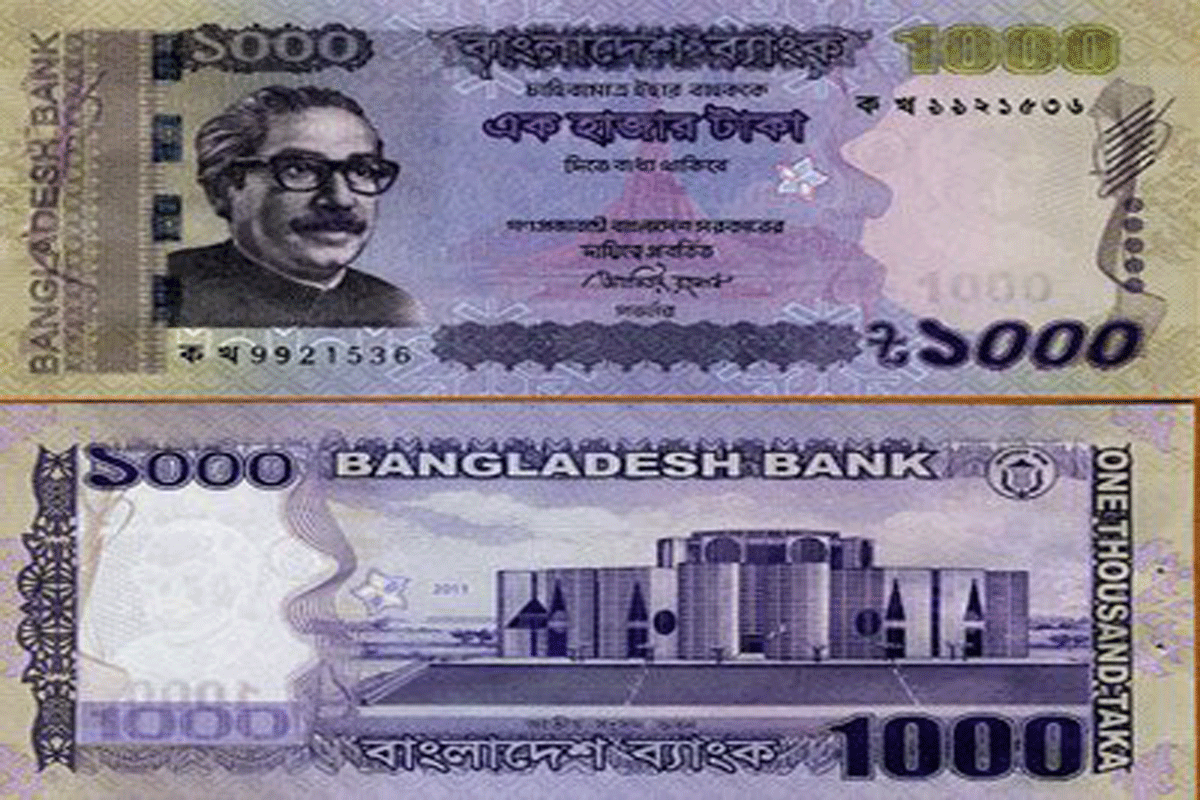 ত
 উপস্থাপন  সময় ২০ মিনিট
 উপস্থাপন  সময় ২০ মিনিট
টমেটো
টাকা
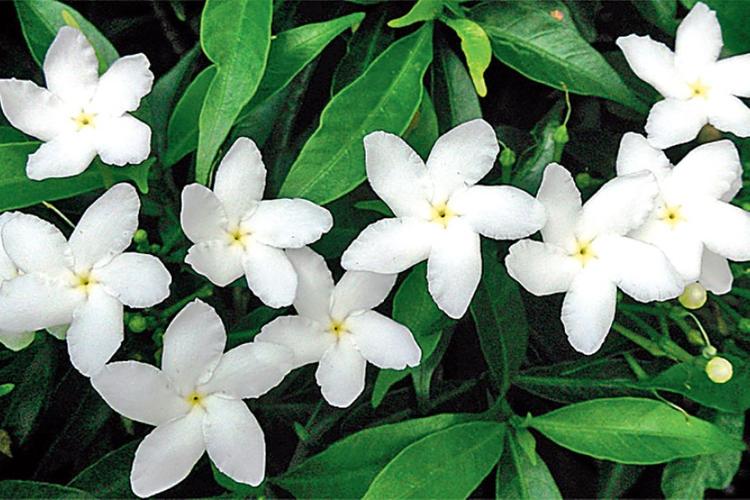 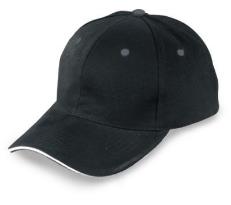 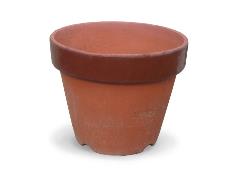 টুপি
টব
টগর
গৌরীপুর, ময়মনসিংহ
মরিচালী সরকারি প্রাথমিক বিদ্যালয়
 শিখণ শেখানো কার্যাবলী
ট
তোমরা কি ট দিয়ে আরও নতুন কোন শব্দ বলতে পারবে?
ত
 উপস্থাপন  সময় ২০ মিনিট
 উপস্থাপন  সময় ২০ মিনিট
খাতা কিনতে টাকা চাই
টবে আছে টমেটো আর টগর
মাথার উপর টুপি
ট এর কথা বলি তোমাদের চুপি চুপি।
গৌরীপুর, ময়মনসিংহ
মরিচালী সরকারি প্রাথমিক বিদ্যালয়
 শিখণ শেখানো কার্যাবলী
ত
 উপস্থাপন  সময় ২০ মিনিট
 উপস্থাপন  সময় ২০ মিনিট
গৌরীপুর, ময়মনসিংহ
মরিচালী সরকারি প্রাথমিক বিদ্যালয়
 শিখণ শেখানো কার্যাবলী
ট
এবার তোমরা তোমাদের খাতায় ট বর্ণটি লেখ।
ত
 উপস্থাপন  সময় ২০ মিনিট
 উপস্থাপন  সময় ২০ মিনিট
গৌরীপুর, ময়মনসিংহ
টগর
টুপি
টব
মরিচালী সরকারি প্রাথমিক বিদ্যালয়
 শিখণ শেখানো কার্যাবলী
বলতো কোনটি ট?
টাকা
টগর
টমেটো
ত
 মূল্যায়ন  সময় মিনিট
 মূল্যায়ন  সময় ৫ মিনিট
টুপি
টব
গৌরীপুর, ময়মনসিংহ
মরিচালী সরকারি প্রাথমিক বিদ্যালয়
 শিখণ শেখানো কার্যাবলী
বাড়ি থেকে লিখে আনি-
ত
ট       ট        ট        ট
 মূল্যায়ন  সময় মিনিট
 মূল্যায়ন  সময় ৫ মিনিট
গৌরীপুর, ময়মনসিংহ
মরিচালী সরকারি প্রাথমিক বিদ্যালয়
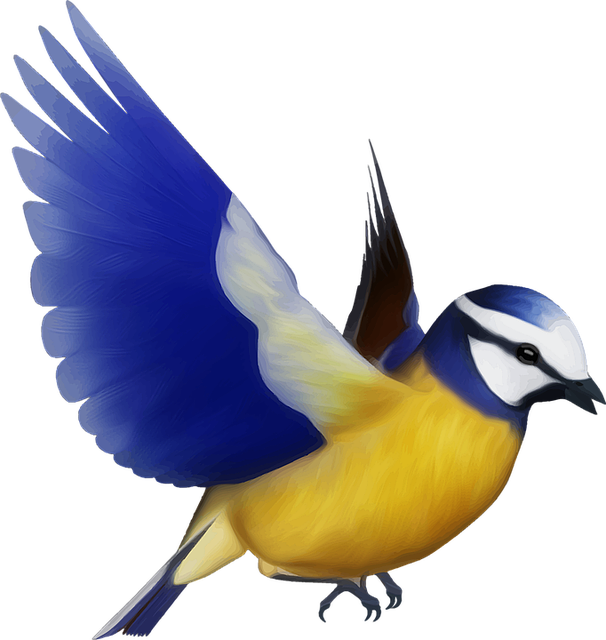  শিখণ শেখানো কার্যাবলী
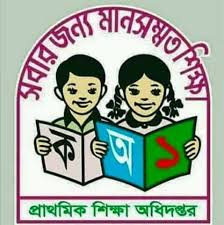 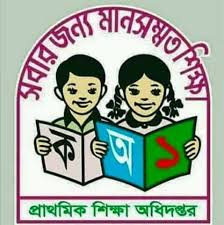 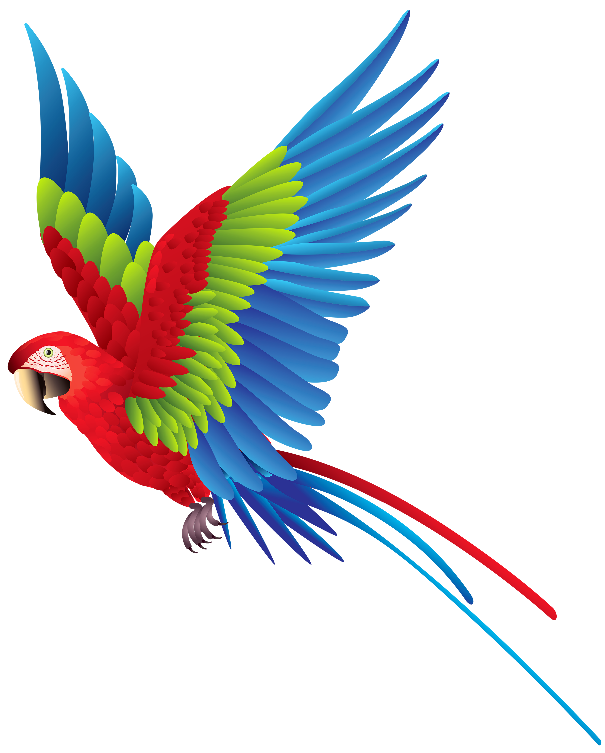 আজকে এ পর্যন্তই।
ত
 মূল্যায়ন  সময় ৫ মিনিট
 উপস্থাপন  সময় ৫ মিনিট
সুস্থ থাকুন
ঘরে থাকুন
ধন্যবাদ
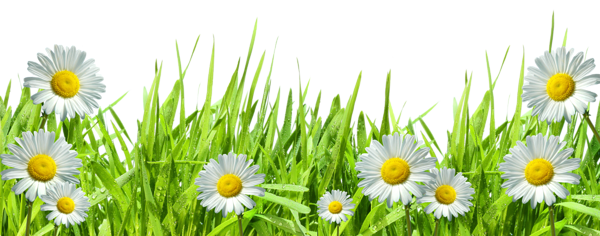 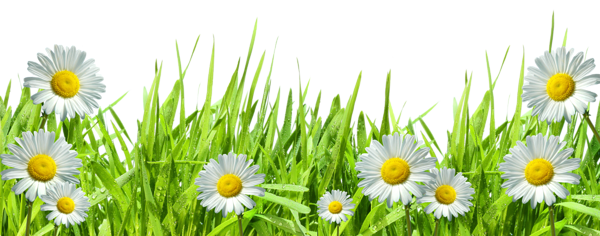 গৌরীপুর, ময়মনসিংহ
[Speaker Notes: শিখনফলের ভিত্তিতে শিক্ষার্থীদের নিকট ছবি দেখিয়ে প্রশ্ন করব।]